Adam Smith and Capitalism
Adam Smith
If individuals work for their best interests, the world will be orderly and progressive
Major contribution is the idea of laissez faire capitalism- capitalism without any government interference in the economy
Against helping poor workers
Invisible hand regulates economy
1723-1790
Came up with the idea for capitalism, economic system in which money is invested in business ventures with the goal of making a profit
Our economic system
If government allows free trade, everyone prospers
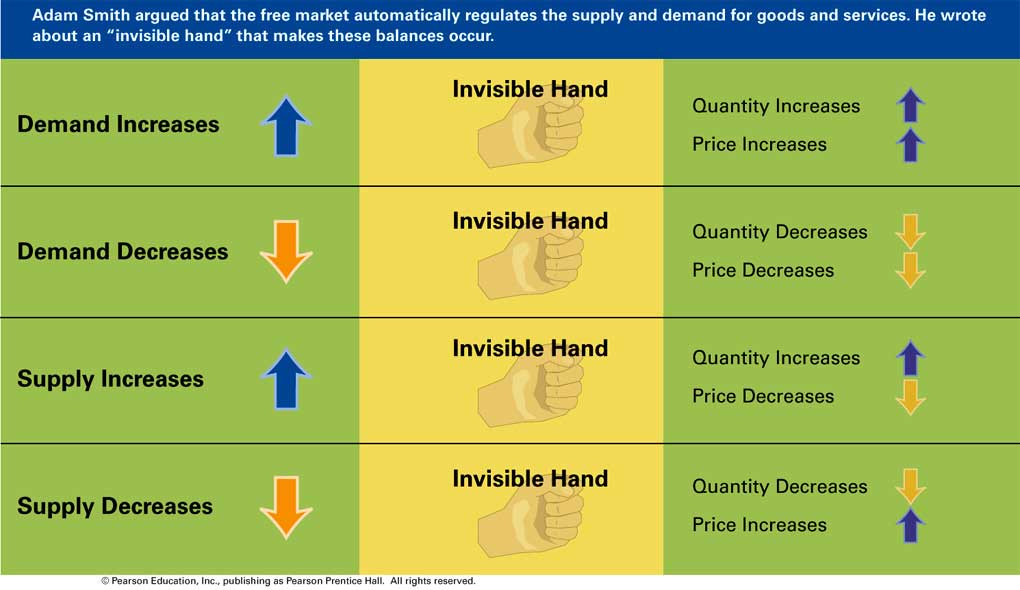